CEJMA, UN ENSEIGNEMENT SPÉCIFIQUE intégré aux bloc professionnels
Culture
Économique
Juridique
Managériale
Appliquée
SON OBJECTIF
SON CONTENU
SA MISE EN OEUVRE
SON ÉVALUATION
OBJECTIF DE L’ENSEIGNEMENT DE CEJMA
Ancien référentiel
Nouveau référentiel
AEMJSI       =>  CEJM pour l’informatique + CEJMA
Bloc de compétences 7
Blocs de compétences 1, 2, 3
Enseigner une culture économique, juridique et managériale ancrée dans le secteur du numérique
Renforcer les connaissances
économiques, juridiques et managériales 
propres à l’exercice des métiers préparés par le BTS SIO
Contribuer à l’acquisition des compétences professionnelles en tenant compte du contexte économique, juridique et managérial
CONTENU DE L’ENSEIGNEMENT DE CEJMA
Mobilisations de savoirs enseignés dans le bloc de compétences CEJM
Exemples : Le droit de la preuve électronique 
                   La responsabilité éthique et environnementale d’une entreprise
                   Les enjeux techniques et économiques des normes et des standards
Compléments aux savoirs enseignés dans le bloc de compétences CEJM
Exemples : La réglementation relative à la protection des DCP
                   L’identité numérique 
                   Les contrats de prestations de services numériques
Apports de nouveaux savoirs
Exemples : Les enjeux liés à la gestion des actifs informatiques
                   Le cahier des charges : ses enjeux juridiques et son agilité
                   Les organisations de lutte contre la cybercriminalité
Remarques :
Redondance de certains savoirs dans les trois blocs de compétences professionnelles du fait de l’indépendance des blocs
Apport de quelques nouveaux savoirs par rapport  à l’ancien référentiel  notamment l’agilité du cahier des charges, l’e-reputation, les nouvelles modalités de travail, le contrat SLA
CONTENU DE L’ENSEIGNEMENT DE CEJMA
Référentiel 
de compétences
+
Document d’accompagnement
Savoirs  CEJMA 

indiqués dans chaque bloc  professionnel (blocs 1, 2 et 3)

et adossés à des compétences professionnelles
Présentation et délimitation des savoirs à enseigner en lien avec les compétences professionnelles
+ 
Recommandations 
pédagogiques et didactiques
+
Proposition de ressources  
+
Proposition de progression pédagogique 
(annexée au document d’accompagnement)
EXTRAIT DU RÉFÉRENTIEL DE COMPÉTENCESBloc de compétences n°1 -  Support et mise à disposition deS services informatiques
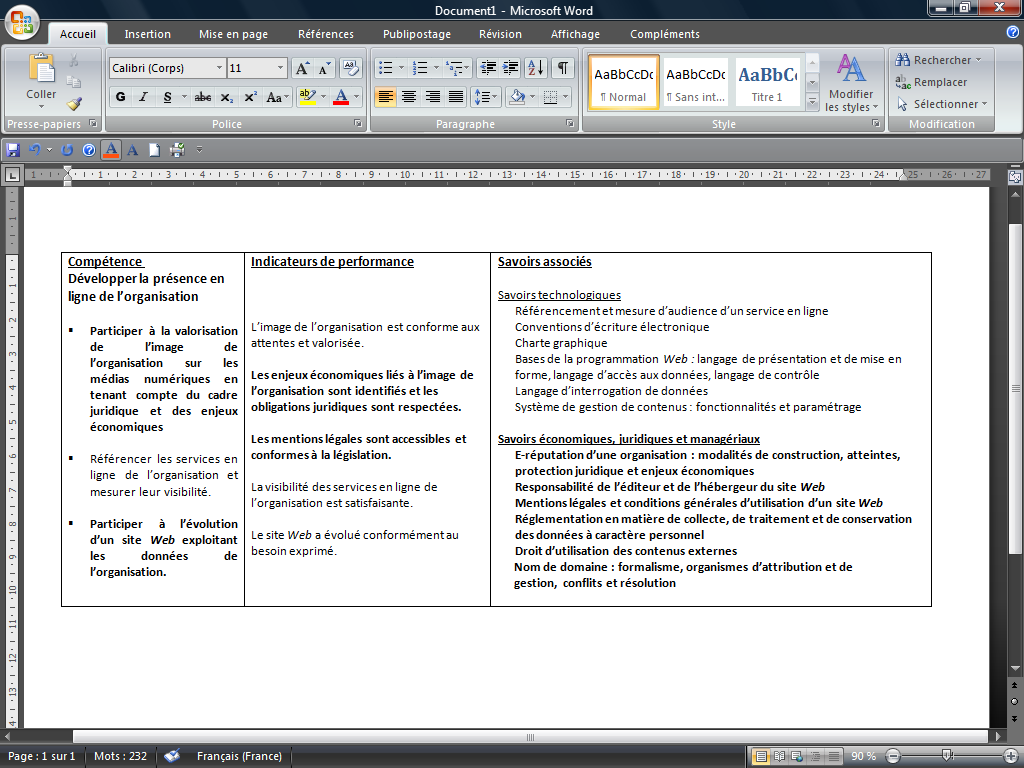 [Speaker Notes: changer la diapo et selectionner la compétence “gérer le patrimoine informatique”]
EXTRAIT DU DOCUMENT D’ACCOMPAGNEMENTBloc de compétences n°1 -  SUPPORT ET MISE À DISPOSITION DES SERVICES INFORMATIQUES
B1.3- Développer la présence en ligne de l’organisation 
Participer à l’évolution d’un site Web exploitant les données de l’organisation

Cette compétence suppose qu’un site web existe pour l’organisation cible, dans un premier temps il s’agit de l’étudier pour connaître le système de gestion de contenu (CMS) ou l’architecture utilisé, la base de données associée, la charte graphique mise en place, le code utilisé.  [...]

Dans le cadre de l’enseignement de CEJMA,  il sera pertinent d’attirer l’attention des étudiants sur la réglementation relative au site internet. 
Il pourra  être proposé aux étudiants d’étudier un site web d’une organisation afin dans un premier temps de repérer le nom de domaine du site, la présence des mentions légales, des CGU, des modalités d’acceptation des CGU par l’utilisateur sur le site web, des mentions relatives aux cookies et de réfléchir à leur utilité, puis dans un second temps de vérifier la conformité du site à la réglementation à partir de sources d’informations officielles (site de la CNIL, site economie.gouv.fr etc.). 
La consultation des sites des autorités de régulation des noms de domaine (site de l’AFNIC, site de l’ICANN) permettra aussi de compléter les savoirs relatifs aux noms de domaine en prolongement du thème 4 question 2 du programme CEJM : choix du nom de domaine, formalités d’enregistrement,  gestion des noms de domaine par des autorités de régulation, résolution des litiges par voie extrajudiciaire telle la procédure Syreli.
Contenu des savoirs à apporter en CEJMA
+
Recommandations pédagogiques
+
Lien avec CEJM
+
Proposition de ressources CEJMA
Ressources : 
www.legalis.net
Cyberdroit - le droit à l’épreuve de l’internet - Christiane Féral-Schuhl - Edition Dalloz 2018/2019,  
Le droit de l’internet - Vincent Fauchoux, Pierre Deprez - Edition Lexis Nexis 2017
EXTRAIT DU RÉFÉRENTIEL DE COMPÉTENCES Bloc de compétences n°3 - CYBERSÉCURITÉ DES SERVICES INFORMATIQUES
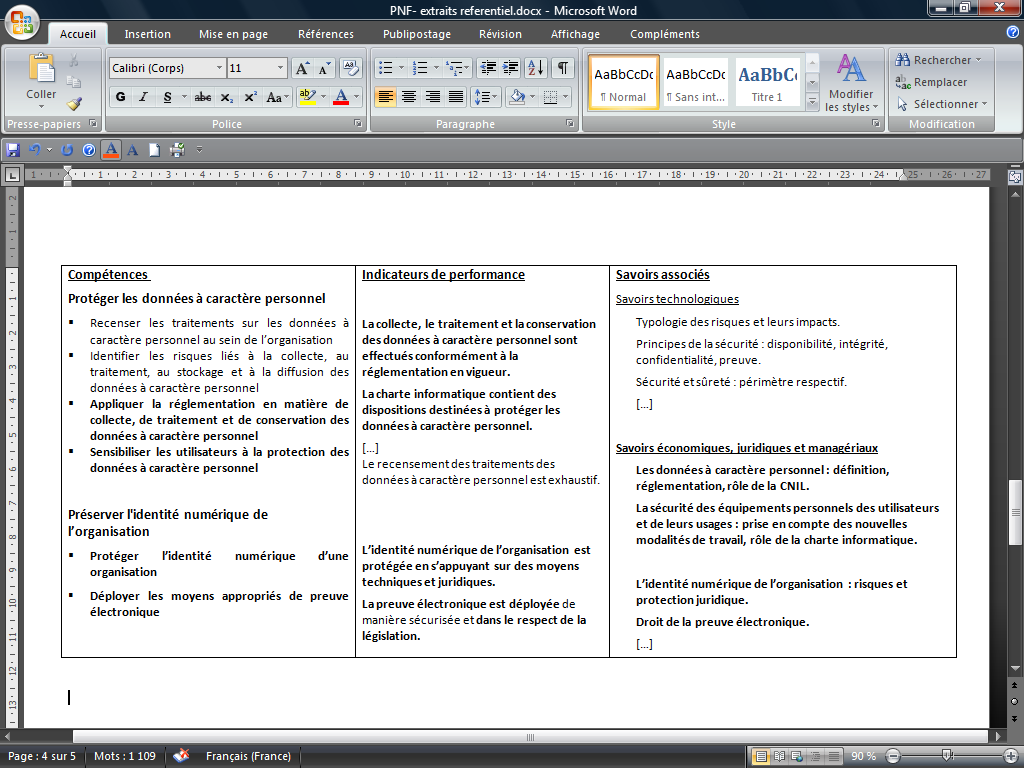 EXTRAIT DU DOCUMENT D’ACCOMPAGNEMENTBloc de compétences n°3 - CYBERSÉCURITÉ DES SERVICES INFORMATIQUES
B3.1 - Protéger les données à caractère personnel

Cette compétence implique la connaissance de la réglementation (RGPD). 
Une collaboration avec le professeur de CEJM et l’enseignant de CEJMA  est recommandée afin de s’assurer que l’acquisition des savoirs soit menée en parallèle au semestre 1. 

En prolongement du thème 4 question 2 du programme de CEJM, l’enseignement de CEJMA abordera les points suivants :
- les obligations du responsable de traitement : tenue du registre des activités de traitement, désignation d’un DPO, réalisation d’une étude d’impact comprenant privacy by design, privacy by default et la mise en œuvre de sa responsabilité en cas de non conformité à la réglementation
- les obligations spécifiques du  sous-traitant (société de sécurité informatique, intégrateur de logiciels, entreprises de services du numériques etc.) qui traite des données à caractère personnel pour le compte d’une autre organisation, et,  dont la responsabilité sera susceptible elle aussi d’être engagée en cas de manquement.
Lien avec CEJM
+
Contenu des savoirs à apporter en CEJMA
+
Ressources :
Mooc d'initiation au RGPD proposé par la CNIL (https://atelier-rgpd.cnil.fr/) 
Publication de guides sur le site de la CNIL (guide du sous-traitant, guide de la sécurité des données personnelles…)
Cyberdroit - le droit à l’épreuve de l’internet - Christiane Féral-Schuhl - Edition Dalloz 2018/2019
Proposition de ressources CEJMA
MISE EN OEUVRE DE L’ENSEIGNEMENT DE CEJMA
Volume horaire 

1 heure par semaine par demi-division soit 1 heure étudiant et 2 heures enseignant
Même volume horaire hebdomadaire en 1ère et en 2nde année 
Volume global de 54 heures : 30 h en première année + 24 h en deuxième année

Pour contribuer au développement des compétences des blocs professionnels
MISE EN OEUVRE DE L’ENSEIGNEMENT DE CEJMA
Organisation de l’enseignement
Prise en charge de l’enseignement de CEJMA :
- soit par le professeur assurant l’enseignement du bloc CEJM en STS SIO
- soit par un professeur assurant l’enseignement d’un bloc professionnel en STS SIO
Articulation nécessaire entre les divers enseignements :
CEJMA / enseignements professionnels
CEJMA / CEJM
Collaboration /concertation 
au sein de l’équipe pédagogique
Adaptation des progressions pédagogiques  afin de synchroniser au mieux les divers enseignements
MISE EN OEUVRE DE L’ENSEIGNEMENT DE CEJMA
Proposition de progression pédagogique en CEJMA
                                         annexée au document d’accompagnement
Référence aux blocs professionnels 
auxquels sont rattachés les savoirs CEJMA
Référence au programme de CEJM
Ici, question 2 du thème 4
Savoirs non abordés en CEJM
MISE EN OEUVRE DE L’ENSEIGNEMENT DE CEJMA
Proposition de progression pédagogique en CEJM pour l’informatique
afin d’articuler les enseignements CEJM -CEJMA
1ère année
Thème 1 : L’INTÉGRATION DE L’ENTREPRISE DANS SON ENVIRONNEMENT  
Thème 4 : L’IMPACT DU NUMÉRIQUE SUR LA VIE DE L’ENTREPRISE
Thème 5 : LES MUTATIONS DU TRAVAIL

2ème année 
Thème 3 : L’ORGANISATION DE L’ACTIVITÉ DE L’ENTREPRISE
Thème 2 : LA RÉGULATION DE L’ACTIVITÉ ÉCONOMIQUE
Thème 6 : LES CHOIX STRATÉGIQUES DE L’ENTREPRISE
ÉVALUATION DES ENSEIGNEMENTS
CEJMA
CEJM 
pour l’informatique
Pas d’épreuve spécifique 

Evaluation  dans le cadre des épreuves 
                              E4, E5, E6 

Remarque : 
CEJMA est évalué dans les épreuves associées aux blocs professionnels, les professeurs examinateurs et correcteurs devront être à même d'assurer cette évaluation.
Sujet spécifique pour le BTS SIO
  Epreuve E3 – écrite – 4 heures – coeff. 3

Objet d’étude différent  
Questionnement économique, juridique et managérial construit autour d’un acteur du secteur du numérique, de l’évolution du système d’information d’une organisation, ou d’un produit technologique